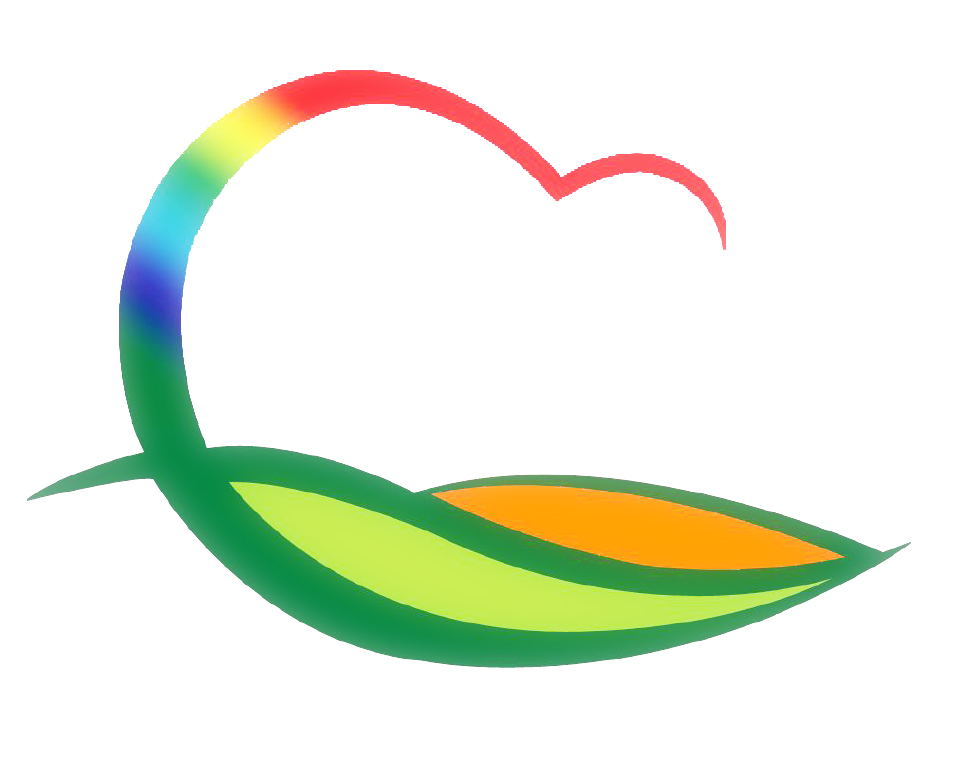 기획감사관
( 2019. 11. 25. ~ 12. 1.)
6-1. 2019년 하반기 군정자문단 워크숍
11. 27.(수)  ~ 11. 28.(목) / 충남 대천시 / 35명
역량강화 강의, 토론 및 현장견학 등
  ※ 출   발 : 11.27.(수) 08:00 영동체육관
  ※ 군수님 하실 일 : 특강(11. 27.)
6-2. 2021년 정부예산 신규사업 발굴 시군 영상회의
11. 29.(금) 10:30 / 영상회의실 / 기획감사관 외 2명
시군 정부예산 신규사업(2차 발굴사업) 설명 및 협의
6-3. 예산 편성 관련 현안업무 회의
11. 25.(월) 11:00 / 본청 ·사업소 주무팀장
3회 추경 편성 관련 이월 ·불용액 조정 협의
6-4. 11월 4주 신속집행 주간 영상회의
11. 26.(화) 14:00 / 영상회의실 / 부군수님
2019년 하반기 신속집행 주간실적 보고(행안부 주재)
6-5. 제276회 영동군의회 제2차 정례회 개회
11. 26.(화) ~11. 29.(금) [제1차~제4차 본회의] / 의회 본회의장
주요업무추진실적 보고 및 공유재산 일반안건
  ※ 군수님 하실 일 : 시정연설
6-6. 11월 찾아가는 무료법률상담실  
11. 29. (금) 13:30~15:30 / 황간면사무소
상 담 관  : 명지성 고문변호사
상담내용 : 생활법률, 민·형사사건, 법령해석 등